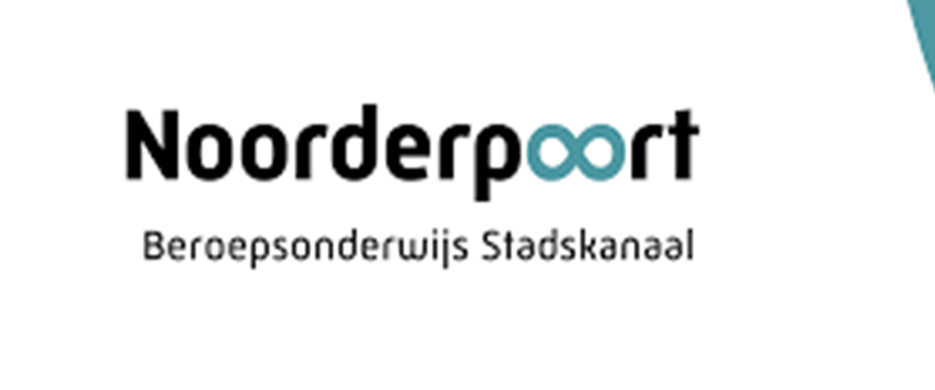 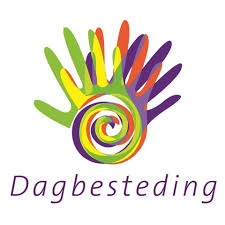 Periode 1 | les 5
Dagbesteding: Een indeling van dagbesteding
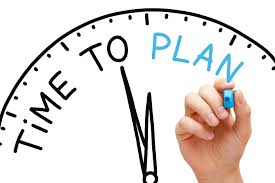 Inchecken 

Begrippen behandelen 

Uitleg opdrachten

Aan de slag 

Uitchecken
Planning voor vandaag!
Inchecken
Begrippen
Passende dagbesteding: 
Is de afstemming tussen datgene wat de cliënt nodig heeft in combinatie met zijn/haar wensen en de randvoorwaarden en kenmerken waaraan het activiteitenprogramma voldoet.
Vrijwilliger:
Iemand die inspanningen verricht zonder dat daar loon tegenover staat. 
Mantelzorger: 
Persoon die langdurig en onbetaald zorgt voor iemand uit zijn directe omgeving die hulpbehoevend is of een chronische ziekte of een beperking heeft.
Opdrachten uitleggen
Opdracht: reclameposter
Ga een reclameposter maken en omschrijf daarin waarom jij een passende dagbesteding bent voor jou doelgroep! Gebruik minimaal 3 begrippen uit de tabel! 

Opdracht: Activiteiten
Je hebt net paragraaf 5.3 gelezen. Hierin staan veel activiteiten die betrekking hebben op drama, dans, tuinieren, sport & spel en muziek.
In deze opdracht ga je kijken naar activiteiten die je cliënten kunnen uitvoeren op jullie dagbesteding. Daarnaast beschrijf je:
Wat het doel is van deze activiteit;
Wat de activiteit inhoudt;
Wat voor materialen je hiervoor nodig hebt;
Wat maakt dat deze activiteit bij jullie dagbesteding aansluit.
Beschrijf van elk onderwerp minimaal twee activiteiten!!!
Opdracht: Samenwerken met vrijwilligers en mantelzorgers
Het gebeurt wel eens dat je samenwerkt met anderen. Denk hierbij aan vrijwilligers en/of mantelzorgers. Voor de volgende opdracht ga je bedenken hoe jullie voor de dagbesteding vrijwilligers en mantelzorgers trekken om bij jullie te komen helpen.
Beantwoord de volgende vragen:
Hoe gaan jullie ervoor zorgen dat jullie vrijwilligers/mantelzorgers trekken?
Op wat voor manier gaan jullie de vrijwilligers/mantelzorgers ondersteunen?
Hoe zorgen jullie ervoor dat je op een plezierige manier gaat samenwerken met vrijwilligers en mantelzorgers?
Hoe gaan jullie je waardering laten zien aan de vrijwilligers en mantelzorgers?
Uitleg opdrachten
Aan de slag!
Uitchecken